Dynastická politika v Evropě 18. století Nasavsko-oranžská dynastie v římsko-německé říši, Nizozemí a Anglii
doc. PhDr. F. Stellner, Ph.D., 2020
Nasavská hrabata1292-1298 Adolf I. německý králod jeho strýce tzv. otonská linie: N.-dillenburská hrabata= 1404 vyženila panství Breda (centrum sev. Brabantska)
Vier Generationen Fürsten von Oranien: Wilhelm I., Moritz und Friedrich Heinrich, Wilhelm II., Wilhelm III. (Pieter Nason, 1660-1662, Rijksmuseum)
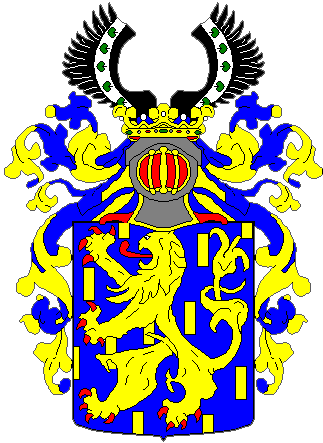 1530 Nasavsko-Dillenbursko-Bredská vyženila Oranžské knížectví, říšské, vedle Avignonu
= Nasavsko-oranžská dynastie = „oranžská dynastie“ = „Oranžští“
od 1581 nizozemskými místodržiteli = na úrovni nové panující dynastie
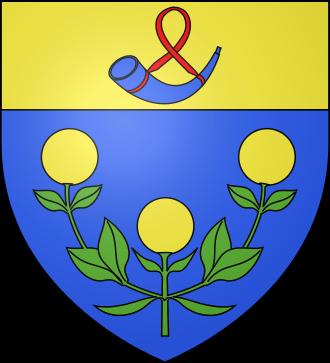 vzestup do „první ligy“ evropských panovníků
sláva předků, evropská dimenze, volby římskými panovníky, velká území v říši, další vyženěná mimo říši = Habsburkové, Wittelsbachové 
prezentace, dvůr, dvorský ceremoniál – Ludvík XIV., saští Wettini 
kulturní; podpora umění
„otec“, dobrý správce a vládce, péče o poddané – zejména v protestantském prostředí říše
vítězné války, válečník – uznávané místo ve společnosti a v očích evropských panovníků
Oranžská dynastie = evropská
na vojenských zásluhách a odpovídající mytologii a sebeprezentaci
vysoce oceňovány vojenské úspěchy a řazeny mezi základní ctnosti panovníka
Vilém Mlčenlivý i jeho synové Mořic a Fridrich Jindřich, vítězně proti Španělům, velký ohlas a respekt oranžská vojenská reforma
ochránci, zachránci a garanti nizozemské svobody = loajalita k Oranžským sjednocující „státní myšlenkou“
mezi dynastiemi specifické – republika niz. provincií
ochránci protestantské - kalvínské víry
proti katolickým Habsburkům - 1573 přestoupil Vilém I. ke kalvinismu
jeho rodina = šíření víry:
1592 Falc = zásluhou Vilémova bratra - Jana VI. Nasavsko-Dillenburského a jeho tchána, hraběte Ludwiga Sayn-Wittgensteina
= svatba Fridricha IV. Falckého s Luisou Julianou Oranžskou, dcerou Viléma I., rodiče „zimního krále“
1613 braniborští kurfiřti ke kalvinismu
1616 si sestra „zimního krále“, neteř Viléma Mlčenlivého, vzala Jiřího Viléma Braniborského
kalvinistické dynastie Oranžská, Falcká, Braniborská primárně mezi sebou a dále s dalšími protestantskými – luteránskými - anglikánskými dynastiemi
zlatý věk republiky
nizozemské bohatství a schopnost vzdorovat Španělsku
velká role ve třicetileté válce
Fridrich Jindřich místodržitel 1625-47 - vynikající generál a znamenitý politik = velká vojenská vítězství, námořní výboje i expanze obchodu, rozvoj literatury a umění
jeho rodina těšila mimořádnému věhlasu – vnímáni jako rovní panovníkům, kardinál Richelieu = 1637 francouzský král oficiálně sdělil, že jej bude nazývat „Výsost“ = na úrovni královského prince = O-N dynastie na roveň evropským panovníkům v ceremoniálních záležitostech
1641 první královský sňatek
Karel I. Stuart nejstarší dceru provdat za španělského následníka 
Fridrich Jindřich: zabránit anglo-špan. alianci, nabídl peníze, prostředkování s parlamentem, vojenskou pomoc
sňatek v Anglii populární
Vilém II. (1626-1650) a Marie Jindřiška Stuartovna (1631-1660)
oranžský dvůr
od 1621 exil Fridricha Falckého a jeho rodiny – manželka Alžběta Stuartovna →
(od 1642 zde dvě anglické princezny)
statut evropské dynastie doložit  stavitelskou činností = v politickém centru Haagu – rezidence místodržitelů Binnenhof
(1642), Gerard van Honthorst
palác Huis ten Bosch
znakem evropské dynastie = sběratelská činnost – shromažďování portrétů evropských panovníků a vůbec obrazů
Jordaens: Friedrich Heinrich als Triumphator
následnické záležitosti
Mořic Oranžský ve své závěti 1625 ustanovil univerzálním dědicem polovičního bratra Fridricha Heinricha a jeho potomky
případně mělo dědictví přejít na nasavsko-dietzskou (frískou) linii
= změnil původní ustanovení 1. oranžského knížete z nasavské dynastie - zohledňoval i ženské potomky
Fridrich Jindřich = 1644 dědičkami i jeho dcery
Vilém (II.) zatím bez potomků = znamenalo by to nástupnictví nejstarší dcery Luisy Jindřišky (1627-1667)
pro prvorozenou Luisu Jindřišku původně vybrali následníka anglického trůnu Karla (II.)
x anglická revoluce
anglický dvůr usiloval o získání nizozemské podpory, aliance nebo defenzivního spojenectví
Fridrich Jindřich vyjednávání vedl bez vědomí generálních stavů - riskantní pro N-O
1646 svatba s braniborským kurfiřtem a pruským vévodou Fridrichem Vilémem →
Gerrit van Honthorst
Vilém II.
1647-1650 kníže N-O a místodržitel Niz.
1650 narodil Vilém III. (pohrobek)
vdova Marie Jindřiška Stuartovna – již se neprovdala
Amálie (1602-1675)
rozená hraběnka ze Solmsu, vnučka ministra a „otce kalvinismu“ ve Falcku, hraběte Ludwiga Sayn-Wittgensteina
dvorní dáma „zimní královny“
1625 manželem Fridrich Jindřich
značný politický vliv
dovršila vybudování dvora a evropské dimenze N-O
Van Dyck - 1631-32
N-O a další nasavské linie
ze starší walramské větve (potomci krále Adolfa) 5 linií – klíčová saarbrückenská a weilburská
z otonské větve nejstarší n.-oranžská a pak 4 linie Siegenská, Dillenburská, Dietzská (Diezská) a Hadamarská
fríský místodržící, Jindřich Kazimír N-Dietzský přislíbenu ruku nejstarší dcery Luisy Jindřišky N-O, padl 1640
jeho bratr Vilém Fridrich zdědil N-D, místodržitelství  a 1652 za ženu druhorozenou dceru Albertinu N-O (1634-1696).
Jindřiška N-O (1637-1708) 1659 za knížete Jana Jiřího II. Anhalt-Dessau = zámek Oranienbaum
Marie N-O (1642-1688) = po 1660 snaha provdat za anglického krále Karla II., nakonec 1666 se provdala za synovce „zimního krále“ - vévodu Ludvíka Jindřicha Falcko-Simmernského
o nasavsko-oranžské dynastické politice lze hovořit až u Fridricha Jindřicha a Amalie x za Viléma Mlčenlivého a Mořice „kondotiérský“ charakter rodu
mezinárodní uznání republiky, místodržitelova vojevůdcovská reputace a knížecí životní  styl = 1642 anglický a 1646 braniborský sňatek
1650-72 = vláda Generálních stavů
Oranžští - zůstávali významným politickým faktorem = mýtický obraz otců vlasti = podporováni velkou částí kalvinistického duchovenstva  = mýtus nového Izraele, Vilém III. novým Mojžíšem
Johan de Witt (1653-72 velký penzionář) – proti dynastii
1672 - vpád francouzských a anglických vojsk = restaurace Oranžských
1677 Vilém III. sňatek - Marie Stuartovna (1662-1695) 
1688/89 – „slavná revoluce“ - vrchol dynastického vzestupu
1702 spor o dědictví po Vilému III.
bratranec Viléma III., první pruský král Fridrich I. - vznesl nároky na oranžské dědictví, jisté naděje na místodržitelství či anglický a skotský trůn = přistoupil k Velké alianci Anglie, Nizozemí a císaře proti Francii
Vilém III. za svého dědice = nasavsko-dietzský kníže Jan Vilém Friso (1687-1711) = neplnoletý = místodržitelské místo neobsazeno
nároky též kníže Vilém Hyacint Nasavsko-Siegenský (1666-1743) - nejbližší agnát
Ludvík XIV. obsadil Oranžsko
vyřešeno utrechtským mírem 1713 – Oranžsko připadlo Francii a oba nasavští pretendenti jen titul „oranžský princ“; Prusko odškodněno Geldernem 
Georg Friedrich Händel = Utrechter Te Deum https://www.youtube.com/watch?v=LB-xV6d4jJA
Jan Vilém Friso - 1709 oženil se sestrou švédského krále Fridricha I. Hesensko-Kasselského - 1711 utonul - zanechal pohrobka Viléma IV. (1711-1751) = zdědil Hadamar, Siegen, Dillenburg – spojil všechny državy otonské linie
tradice oranžsko-anglických sňatků: 1734 s Annou Hannoversko-Britskou (1709-1759), dcera Jiřího II.
tradice oranžsko-anglických sňatků vydržela sto let (1641, 1677, 1734), přičemž z oranžské strany velmi důležité jejich úsilí o pomoc při restituci místodržitelství, které zrušeno 1650-72 a 1702-47
Vilém V. (1748-1806) – sirotek - regentem brunšvický vévoda – příbuzný pruského krále = sňatek 1767 s Vilemínou Pruskou (1751-1820) →
nátlak Fridricha II. Velikého
nová dynastická tradice – oranžsko-pruská:  pozdější první nizozemský král Vilém I. (1772-1843) si 1791 vzal pruskou princeznu
další svatby 1825, 1830, 1878
Čtvrtá anglo-nizozemská válka 1780-1784
1787 Vilemína – vyprovokovala pruskou intervenci
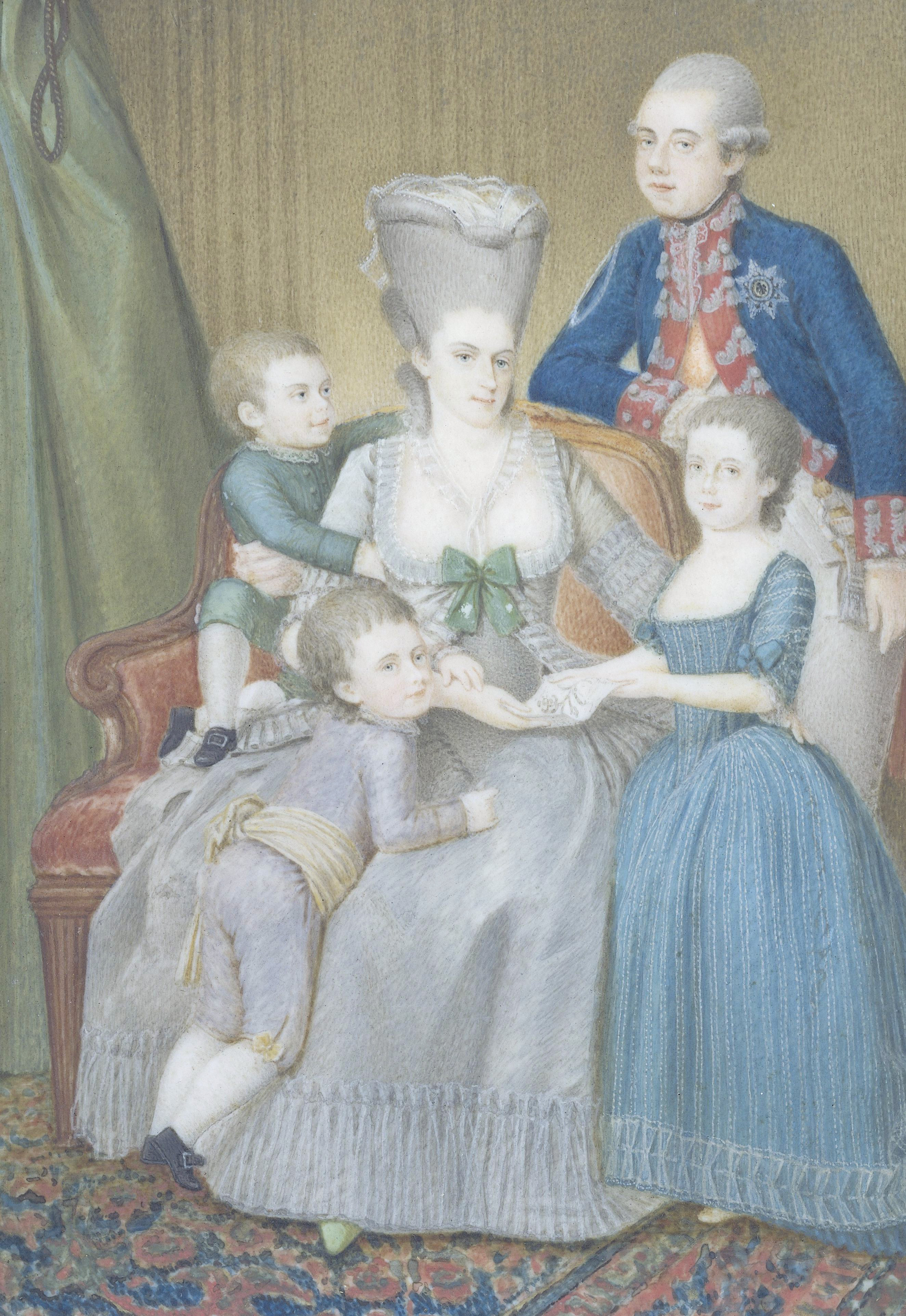 oranžsko-prusko-britská tradice
Knížecí spolek = proti Josefu II. = Prusko, Sasko, Hannoversko = Luisa N-O (1770-1819) 1790 za brunšvického prince Karla Jiřího, bratra manželky britského následníka Jiřího (IV.) – Karoliny
1791 Vilém N-O (I.) s Vilemínou Pruskou (1774-1837) a britský princ Fridrich August - Frideriku Pruskou
Luisa Meklenbursko-Střelická (1776-1810), 1793 za pruského následníka Fridricha Viléma (III.), neteří britské královny Žofie Charlotty
ke studiu
Broomhall, Susan, Van Gent, Jacqueline, Converted Relationships: Re-Negotiating Family Status after Religious Conversion in the Nassau Dynasty, in: Journal of Social History 47, 2014, no. 3, s. 647–672
Groenveld, Simon, The House of Orange and the House of Stuart, 1639-1650: A Revision, in: The Historical Journal 34, 1991, no. 4, s. 955–972
KOZMANOVÁ, Irena, Fridrich Vilém Braniborský a jeho místodržitelé: panovník v kontextu vícenásobné vlády 17. století, in: Český časopis historický 108, 2010, č. 4, s. 637-663
LADEMACHER, Horst (hrsg.), Oranien-Nassau, die Niederlande und das Reich. Beiträge zur Geschichte einer Dynastie, Münster, Hamburg 1995 
Šindelář, Bedřich, Vilém Oranžský, Praha 1968
ZIMMERMANN, Athanasius, Zur Charakteristik Wilhelms III., Königs von England, in: Historisches Jahrbuch 21,1900, s. 683-714 https://www-digizeitschriften-de.uaccess.univie.ac.at/dms/img/?PID=GDZPPN000516228